Расскажите детям о войне Часть 2
Дети войныДети воевали как взрослые на фронтах, в партизанских отрядах, в тылу. Имели награды, носили военную одежду.
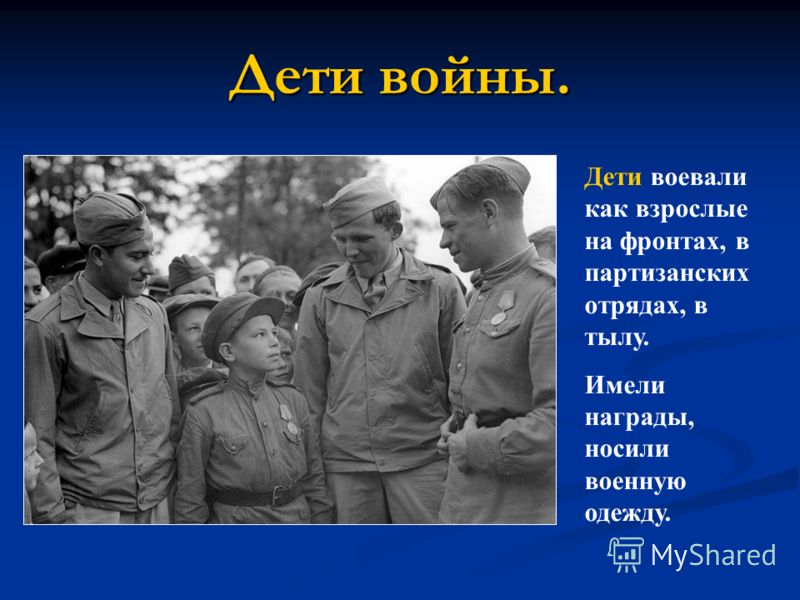 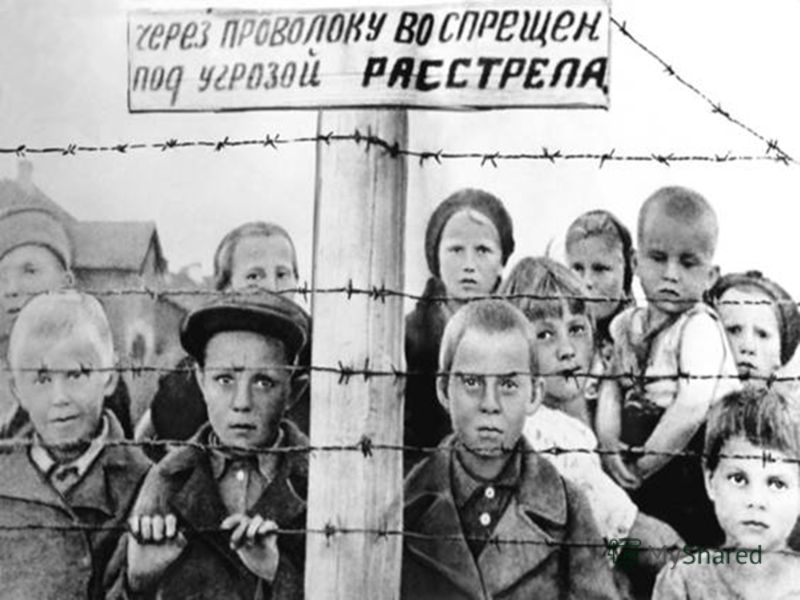 Дети лагерей. На этой фотографии вы видите детей, которых фашисты захватывали насильно и заставляли делать тяжелую работу в лагерях, за колючей проволокой, которая огораживала этот лагерь, чтобы никто не убежал.
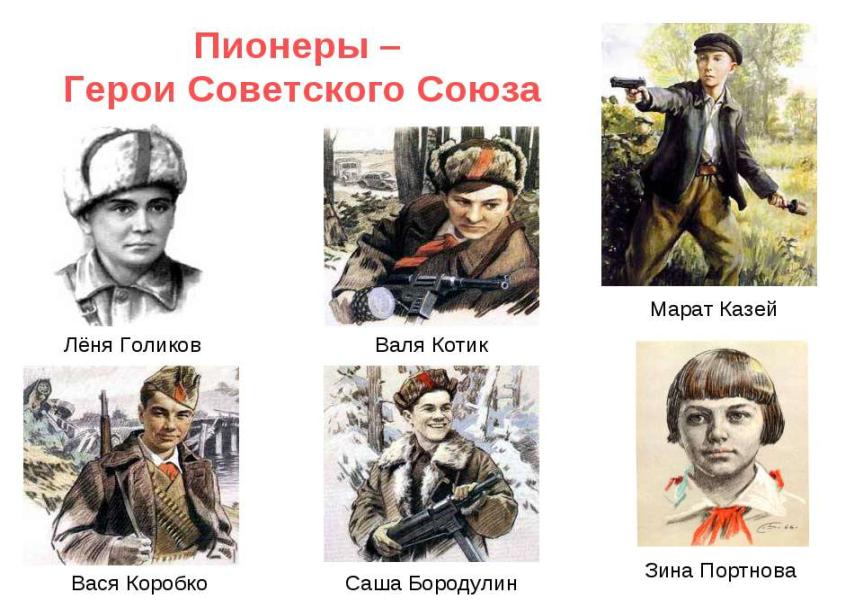 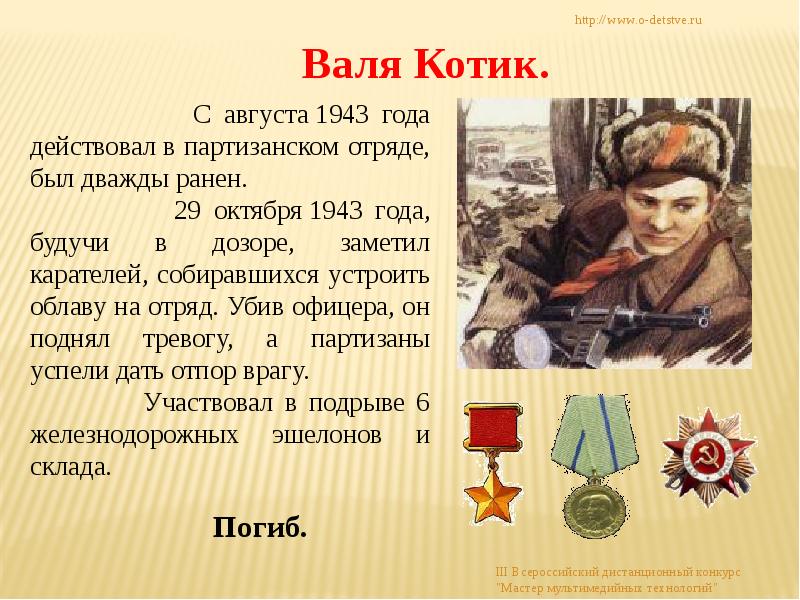 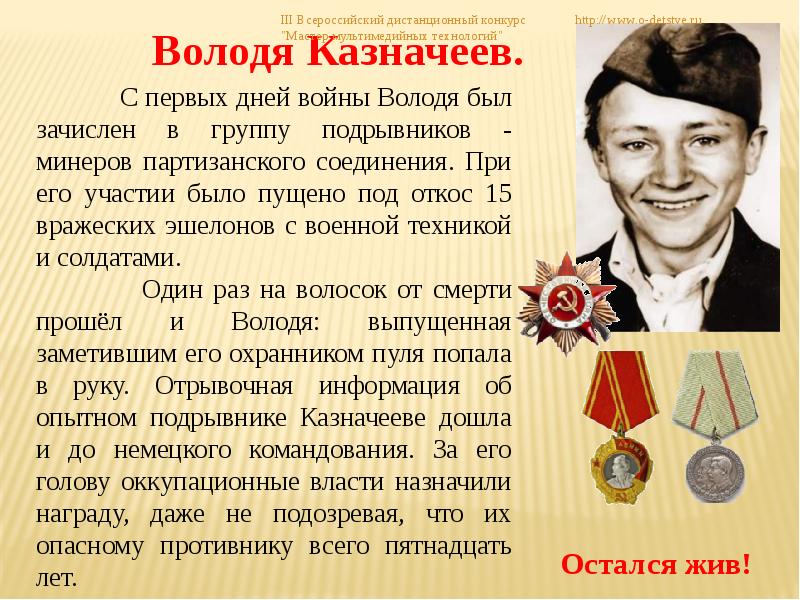 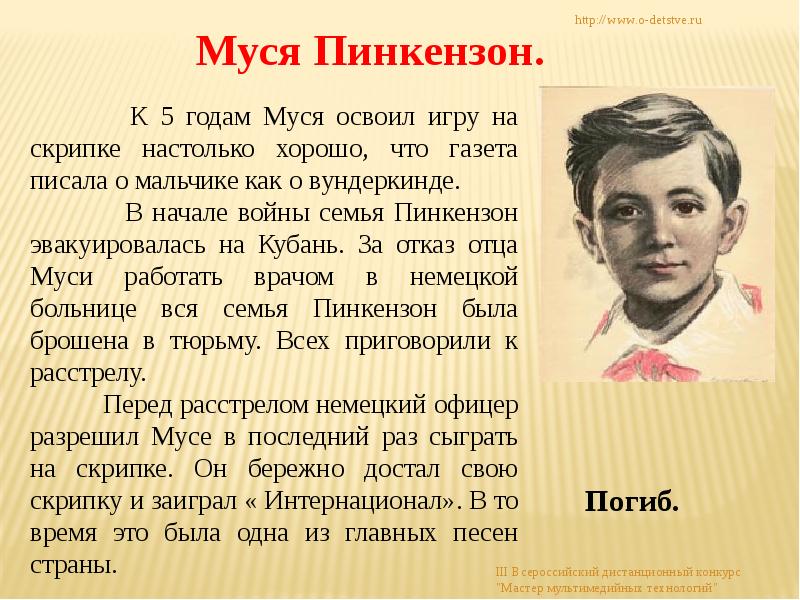 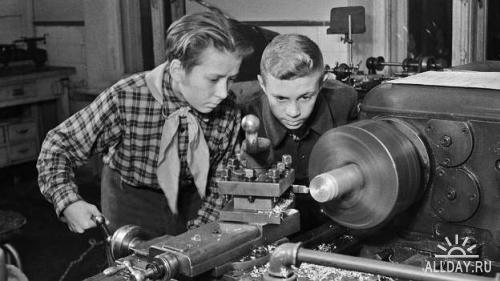 Дети наровне со взрослыми работали на заводах  делали снаряды для фронта, вытачивали детали на станках, шили одежду.
[Speaker Notes: Дети наравне со взрослыми работали на заводах  делали снаряды для фронта, вытачивали детали на станках, шили одежду.]
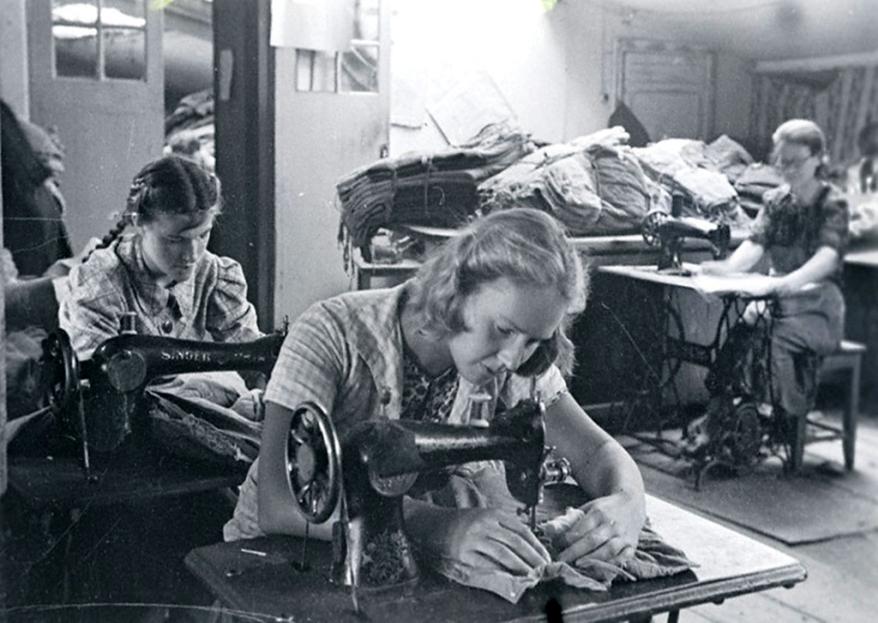 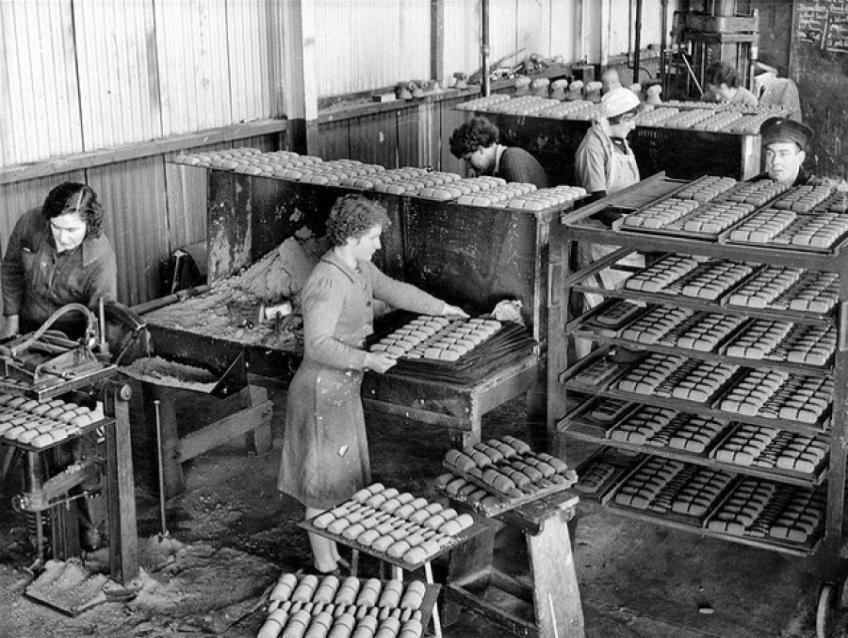 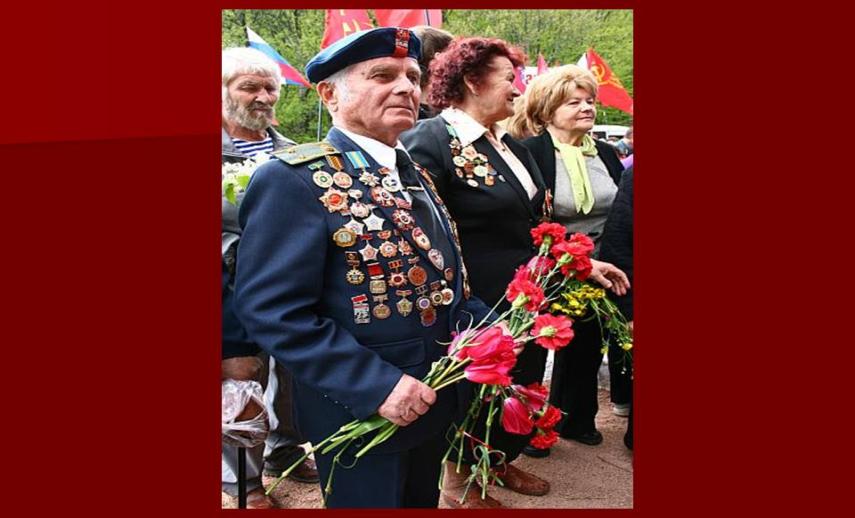 Праздник Победы — 9 мая — стал поистине всенародным торжеством!
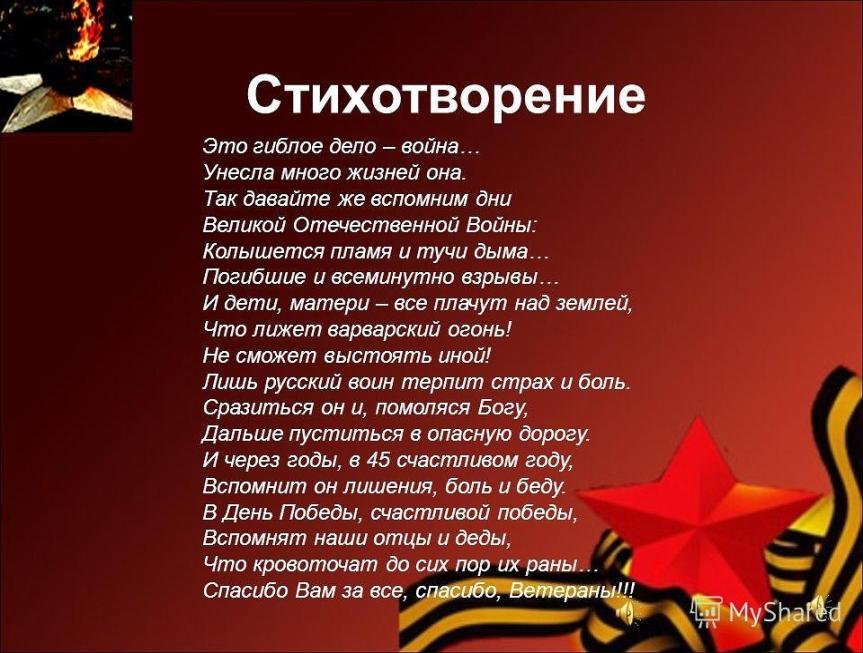